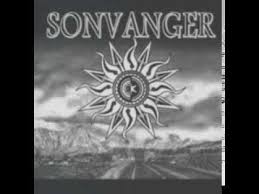 Sonvanger
Valiant Swart
SAAMGESTEL DEUR: Adele Bosch, Vakadviseur, NMB zone 1
1.  GEDIGkyk of jy vir my die son kan vang
daar’s ‘n kamer in die huis waar ons die son kan hang
dis donker by die venster in die middel van die dag
onthou jy hoe helder die kamer kon lag

kyk of jy vir my die son kan bring
daar’s ‘n liedjie in die gange wat die son kan sing
dis stil in die hoeke hierdie koue seisoen
kan jy sien wat die wind en die reën aan my doen
sonvanger
ek vra jou mooi
laat hom weer vir my kom skyn
sonvanger
laat my verstaan
hoe ‘n somer 
sommerso in die niet kan verdwyn
en laat hom skyn
kyk of jy vir my die son kan kry
daar’s ‘n huisie in my hart waar die son kan bly
kyk of jy vir my die son kan steel
daar’s ‘n plekkie in die tuin waar die son kan speel
sonvanger
ek vra jou mooi
laat hom weer vir my kom skyn
sonvanger
laat my verstaan
hoe ‘n somer 
sommerso in die niet kan verdwyn
en laat hom skyn
bring ‘n bietjie lig 
vir die draaie op my pad
en ‘n handjie vol strale
vir die donker in my hart

sonvanger…
2.  INLEIDING
  Valiant Swart het hierdie aandoenlike lied vir die ouers van ‘n         	vriend geskryf om hulle te troos.
  Die vriend het selfmoord gepleeg(selfdood).
  Die ouers was natuurlik vreeslik hartseer en ontsteld.
  Die moeder het gesukkel om die seun se dood te verwerk en te  	verstaan.
Die gedig is dus die liriek van die lied.
  Dit is ‘n elegie – geskryf na die dood van ‘n geliefde, ‘n 	huldeblyk, die digter skryf oor die hartseer na die dood van ‘n 	geliefde.
Verlies, hartseer, verlange
  Raak die hart van die leser of luisteraar.
Die leser of luisteraar voel die ouers se hartseer oor die verlies van hul seun aan.
Hulle verlang na hul oorlede seun.
Hulle smeek die sonvanger om die mooi herinneringe aan hul seun en die vreugde wat hulle met hom gedeel het, deur die son terug te bring.
Die moeder voel die seun is teenwoordig as die son die kamer, die gang, die tuin en haar hart verlig en verwarm.
3.  TITEL
‘n Sonvanger:  ‘n voorwerp van glas/kristal wat opgehang word en lig weerkaats of versprei=letterlik
Dit kan in ‘n venster gehang word en dan word die son in die kamer weerkaats.
Dit kan ook ‘n persoon wees wat troos, empatie en warmte bring= figuurlik3.
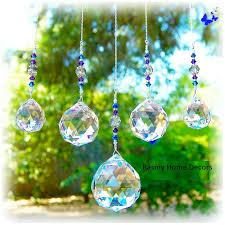 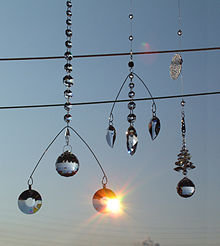 4.  INHOUD
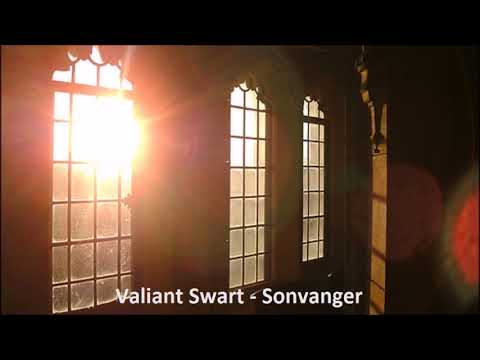 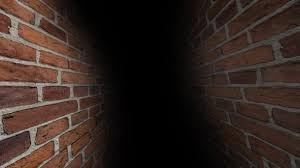 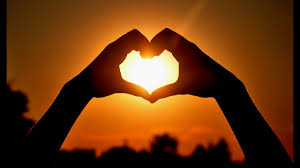 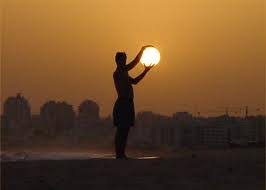 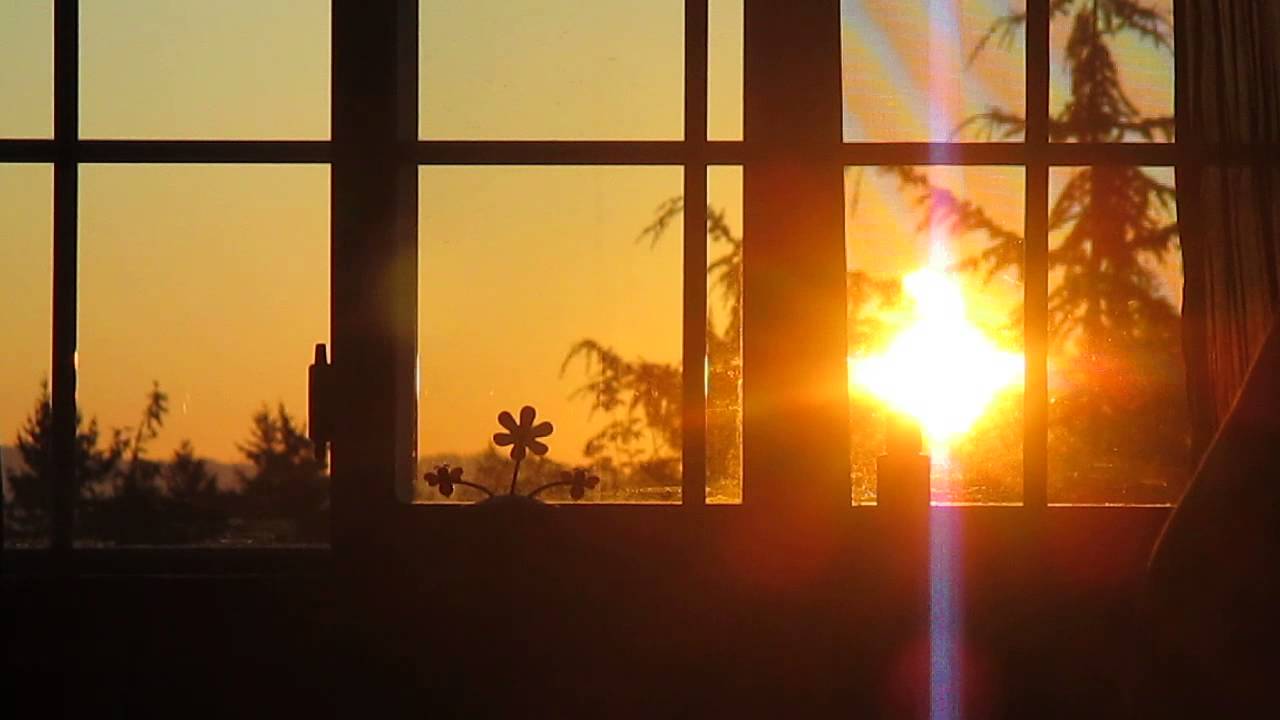 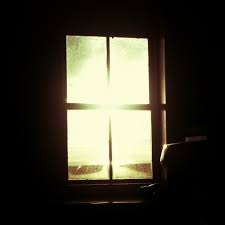 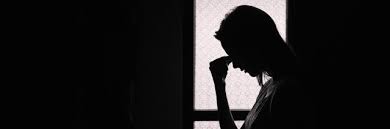 5.  KENMERKE VAN ‘N LIED
6.  RYM
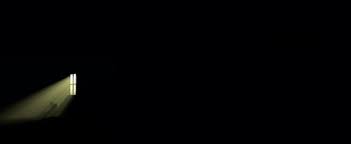 6.  RYM
RYM
7.  beeldspraak
8.  BOU
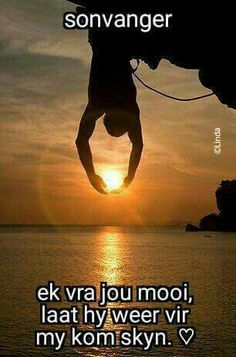 9.  TIPOGRAFIE
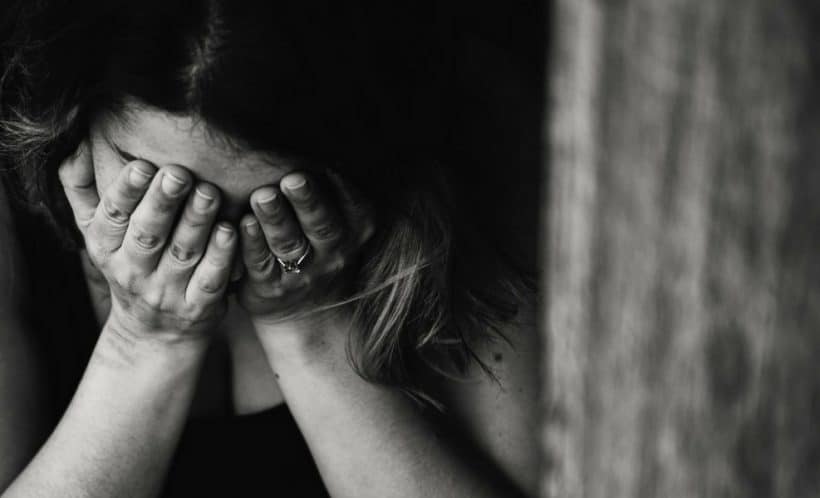 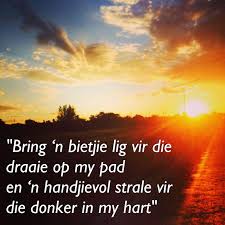 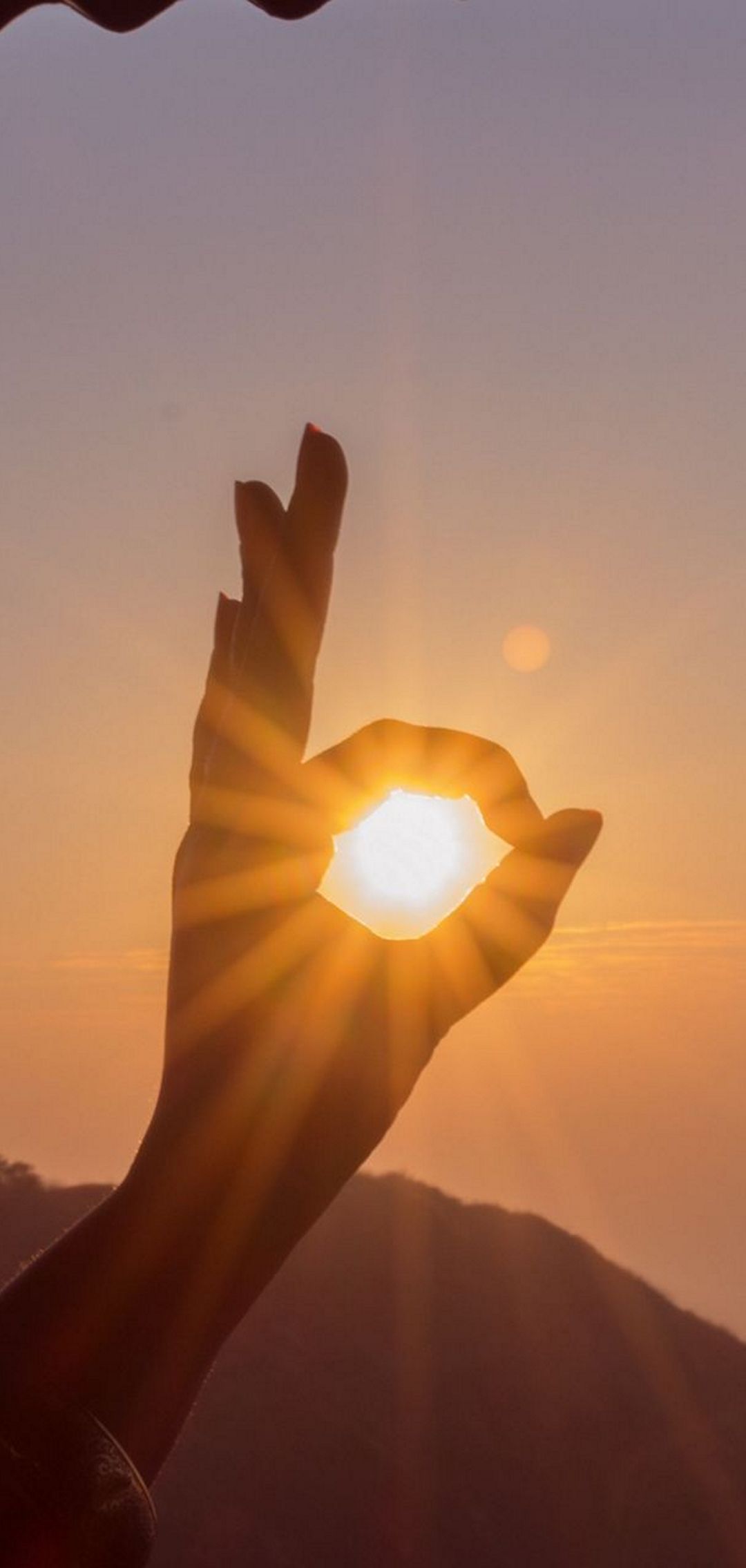 10.  ‘n LIRIESE GEDIG

Sangerig
Gevoelvol, emosioneel
Persoonlik
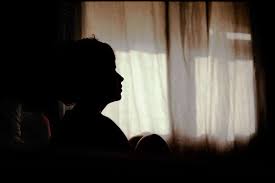 11.  TOON
Hartseer
Droewig
12.  STYLFIGURE

Kontras:			*tussen lig(“son”, “skyn”, “lig”, “strale”) en donker
			 			*tussen seisoene: somer en wind en reën(winter)
			  			*tussen geluide( “liedjie”, “lag”) en stilte

Retoriese vrae: bv. *“ Onthou jy hoe helder die son kon lag”
*Beklemtoon die moeder se gevoelens


Herhaling: 			*die ma vra die sonvanger herhaaldelik om die son 								weer te laat 
			    			*skyn=sy is desperaat vir die vrolikheid om terug te 								keer.
Ironie      			Anders as wat ‘n mens sou verwag, is dit die donkerste by 						die venster en in die middel van die dag. Dit behoort 							dan juis die helderste tyd en plek te wees.   (versreël 3) 

Retoriese vrae		bv. “ onthou jy nog hoe helder die kamer kon lag”
 “kan jy sien wat die wind en reën aan my doen”
Betrek die aangesprokene en beklemtoon haar emosies.
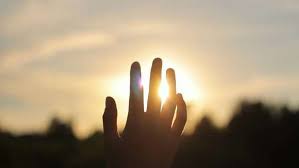 Regressie: *aan die begin vra sy vir die son. 
		          *later vra sy vir ‘n bietjie lig of ‘n handjie vol strale
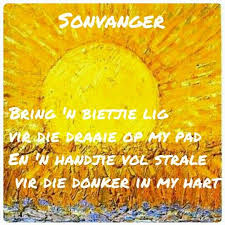 13. BOODSKAP(sentrale gedagte)
      Die droefheid van ouers na ‘n kind se dood.



14.  TEMA(“die lessie”)
      Bv. Ek het besef hoe traumaties selfdood van ‘n kind vir ouers moet wees.
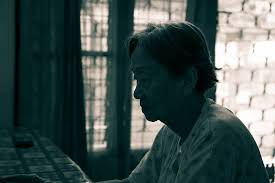 Werkwoorde
Die baie werkwoorde is opvallend.
Veral teenwoordig in die ma se versoeke aan die sonvanger.
Dui op haar desperaatheid.
Bv. “kan vang”, “kan hang”, “kon lag”, ens.
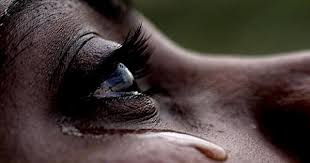 16.  Verkleining
Daar word baie verkleinwoorde gebruik.
Beklemtoon hoe desperaat die ma is.
Sy sal met die minste tevrede wees.
Bv.  “huisie”, “plekkie,” “handjie,” ens.
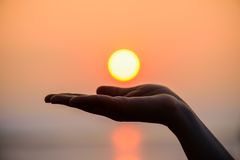 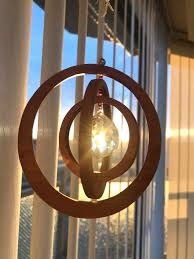 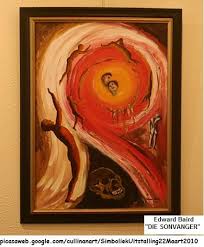